Our United Methodist HeritageThe  United Methodist Church of Mt. Pleasant,Pa. Prepared  October of 2019
John Wesley (1703-1791)/Charles Wesley (1707-1788)
Led the revival of Methodism from England to America where Methodist Societies were formed  beginning in the 1760’s.
Beginning In 1789 Circuit Rider Ministers (e.g. Jacob Pfrimmer and Abraham Draksel)  began to cross over the mountains to  the counties of Somerset, Westmoreland and Washington in Western Pa.
In 1784 , The Methodist Episcopal Church is formed.
Francis Asbury (1745-1816) and Thomas Cook (1747-1814) are named the church superintendents
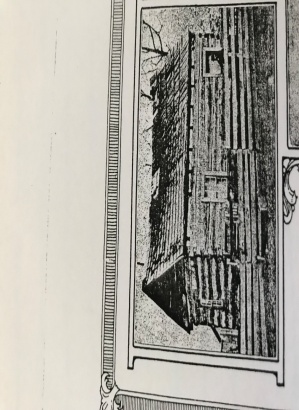 1803  A Revival Meeting 
Conducted  by two  traveling ministers
whose names were -Christian Newcomer
Christian Berger
They preached at the
Bonnet  School  in Mt. Pleasant, Pa.
And this revival meeting is  known to be the origin of the Mt. Pleasant Church of the United Brethren in Christ
In 1800 The Church of the United Brethren in Christ was formed by Philip William Otterbein (1726-1813) and 
Martin Boehm (1725-1812)
In 1807 Jacob Albright (1759-1808) founded the Evangelical Association which today is part of the United Methodist Church
Picture of the Bonnet School in Mt . Pleasant, Pa. 
*Prior to the Bonnet School, congregation members met in
Individual homes.
Then between 1806-1812 a log  house was 
built at 26 S. Church St. Mt. Pleasant, Pa.
It was jointly owned by the United Brethren Church of Christ and the Associate Reformed Church
Separate services  were  held
United Brethren Services Presented in  German
In 1830 the log house was replaced with a brick structure and was
used by both 
The United Brethren Church and The Associate Reformed Church
Separate services were held
Associate Reformed Church Services Presented in English
1853 The United Brethren and the Associate Reformed Churches parted ways and the red brick structure was sold to Samuel Warden on behalf of the Associate Reformed Church
This Church later became the United Presbyterian Church
 in Mt. Pleasant, Pa.
1
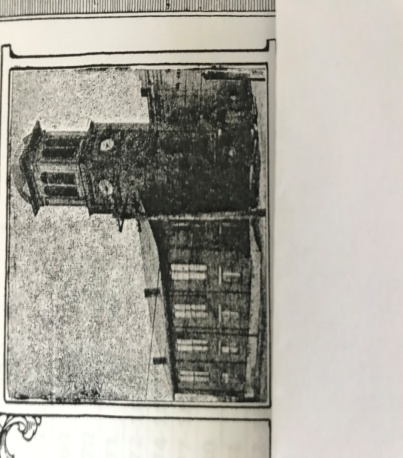 This was the first church on the Main St. in Mt. Pleasant, Pa. 
Membership at that time was  194
In 1854 The United Brethren built a new red brick Church on Main St. and College Ave. in Mt. Pleasant Pa.
(1854-1912)
(Church Incorporated in 1876)
The church was built in 1854 –The church tower was constructed in 1874 and a clock was placed in the tower in 1890. The church parsonage was built 1876 at 714 Walnut St. Mt. Pleasant, Pa.
In 1912 the last service was held in this church as a decision was made to build a new church
From 1912-1913 –Services were held at the Mt. Pleasant Pa. Opera House while the new Church of the United Brethren was being built
On 3/16/1913 the newly built United Brethren Church on 645 W. Main St. Mt. Pleasant , Pa. was dedicated. Today it remains standing and is an active/vital place of worship.
At  Johnstown, Pa.  in 1946 The Evangelical  United  Brethren Church is formed from the merger of  The Evangelical Church and  The Church of the  United Brethren in Christ
During 1912 and 1913 our current  church was built
In the 1950’s  and throughout continued improvements are  being made  at our church
2
At  the time of the 1968 merger -- The Mt. Pleasant Church of the Evangelical United Brethren voted to change the church’s name to the Trinity United Methodist Church
1968
The Evangelical United Brethren and The Methodist Churches merged to form  The United Methodist Church
Due to the fire, Sunday services were held in the Tree of Life Synagogue and church meetings were held at the Wesley United Methodist Church in Mt. Pleasant, Pa..
1985
A fire occurred in the sanctuary of  The Trinity United Methodist  Church  at 645  W. Main St. in Mt. Pleasant, Pa.
1986 
The church’s sanctuary was rebuilt and congregation returned
1839-1990
The Trinity United Methodist Church and The Wesley United Methodist Church were  part of the U.M. Greensburg District
**From 1990-Present, 
 The  United Methodist Church of Mt. Pleasant, Pa. is  part of  the Connellsville U.M. District
The Wesley United Methodist Church also on West Main St. 
Mt. Pleasant, Pa. is
two blocks from our  United Methodist Church at 645 W. Main St.
7/1/1990 
The Trinity United Methodist Church and the Wesley United Methodist Church of Mt. Pleasant  merged  to
become
The United Methodist Church of Mt. Pleasant, Pa.
at 645 W Main St. Mt. Pleasant Pa,
2017- Present
Rev. Robert Ellson is the current  pastor . 
The church continues  to make improvements  and is active with its mission to make and nurture disciples of Jesus Christ
Known by the community as 
“The Town  Clock Church”
The Clock in The United Methodist Church of Mt. Pleasant was dedicated on Sept./1992
and  in 
May/2001 was refurbished
The Mt. Pleasant Borough  would be responsible for its maintenance
3
This Heritage Chart of The United Methodist Church of Mt. Pleasant, Pa. was prepared  by Charlene Borowiec and Wanda Ohler as a result of the United Methodist Heritage Class which we attended in Sept./Oct. of 2019 
Class was led by Pastor Arnie McFarland, and was offered by the United Methodist Connellsville District Lay Servant School
In this study, we came to realize:
 that the emphasis in all the Methodist traditions has been on evangelization, holy living and mission.
that authentic religion for Methodists means sharing the life of God whose love is poured out in Jesus Christ and whose Holy Spirit  shapes us into the likeness of Christ and empowers us to be holy.
that Grace is God’s gift to us
that John Wesley and other early Methodists knew that the love for God and neighbor, requires a community of support and accountability
that public worship, participation in the Sacraments, private and public prayer, searching the scriptures, fasting and Christian conferences are acts of devotion in the Wesleyan tradition.


We would like to Acknowledge and say “Thank You” to all who directly and/or indirectly helped us on this venture to capture our Wesley United Methodist Heritage:
-Pastor Bob Ellson
-Diane Mickkelsen
-Those individuals who contributed to the United Methodist Church of Mt. Pleasant Bicentennial Celebration Booklet (1803-2003)
	Betsy McFarland, Josephine Armor, William Armor, Carole Galley, Larry Galley, Ellen Hockenberry, George Hockenberry,
          Jane Lauffer, Chester Leonard, Molly Leonard, Carole Malone, Claudia Stahl, and Bonnie Wilson.

In the last audible words of John Wesley before his death in 1791, he reaffirmed that faith shaped his life, “The best of all is, God is with us.”
4